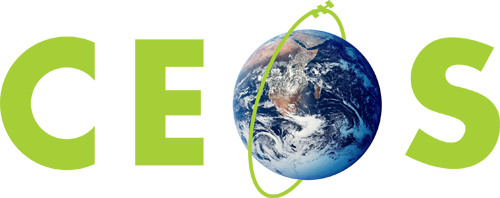 Working Group on Cal/Val Update
Albrecht von Bargen (DLR)
SIT-30 Agenda Item 10
CEOS Work Plan Deliverables CV 1 - 12
30th CEOS SIT Meeting
CNES Headquarters, Paris, France
31st March – 1st April 2015
SIT-30
CNES Headquarters, Paris, France31st  March – 1st April, 2015
Presentation Outline


CEOS Work Plan Update

WGCV Internal Planning Workshop Report

Update Coming WGCV Plenary


No decision items
2
SIT-30
CNES Headquarters, Paris, France31st  March – 1st April, 2015
CEOS Work Plan 2015 Rolling Update (Information item)

WGCV - assigned deliverables of CEOS work plan 2014 currently not under finalization so that plenty of things are ongoing and will be also reviewed in more detail during the coming WGCV plenary.
WGCV chair and vice-chair postponed adding new deliverables:
The current amount of deliverables is large with a time line reaching into 2016 and beyond.
WGCV will be also involved in Carbon tasks so that the group must find its own mechanism how to bring those tasks from other entities into the WGCV work plan.
In addition, new (WGCV-internal) tasks were under discussion since about one year and are now in the phase of „materialization“
Thus, we come back with some news at the 2016 Rolling Update.
3
SIT-30
CNES Headquarters, Paris, France31st  March – 1st April, 2015
CEOS Work Plan Update I (Information item)

In principle, all CV actions are ongoing
Adaption of timelines in the current version for one deliverable (CV-8)
Some interim results are promising and encouraging (also for the initialization of new activities)
Update on CV-3 / Workshop on state-of-the-art pre-flight calibration techn. Subject: pre-flight & on-board calibration and characterisation of sensorsTarget attendees: Agencies, Science Community, Instrument providersConcept: under iteration, will be forwarded to SEC and SIT(first workshop shall address optical Earth viewing sensors)
4
SIT-30
CNES Headquarters, Paris, France31st  March – 1st April, 2015
CEOS Work Plan Update II (Information item)

Cooperation with entities in or outside CEOS will be intensified (CV-4 / CV-5 / CV-7 / CV-8 / CV-11, includes GSICS & VC-SST)and enhanced:
Presentation of WGCV capabilities at other WG/VCs meetings
Invitation to WGCV plenaries with dedicated sessions
Goal: Discussion along a concrete item to initiate a joint activity
5
SIT-30
CNES Headquarters, Paris, France31st  March – 1st April, 2015
CEOS WGCV Planning Workshop February 2015 (Information)

Why
Starting over several plenaries ago, themes to be addressed under different perspectives and in several WGCV sub-groups had been observed as need for EO applications leading to cross-cutting themes.Thus WGCV-internal AI: 38-10Discuss how to implement concrete activities in a dedicated workshop
Targets
Set-up a roadmap for cross-cutting activities regarding the usage of „Atmospheric correction“, „Cloud-masking“, and „DEMs“ in EO applications.
Derive an general approach in initialization and set-up for future activies.
Find an „Ansatz“ to feed activities into the WGCV and CEOS work plan.
Results
Start of the pre-phase for three dedicated tasks (see above) initiated
6
SIT-30
CNES Headquarters, Paris, France31st  March – 1st April, 2015
CEOS WGCV Planning Workshop February 2015 / II (Information)

Definition of a general approach for future activies:(a) activities are organized in tasks led by a minimum of 2 heads(b) clearly arranged with achievable goals and max. 2 years duration(c) pre-phase to define a roadmap / implementation plan including milestones, schedule, reporting and deliverables(d) pre-phase shall be carried out between two WGCV sessions(e) plan must get a „Go“ by WGCV and include a clarification in funding
Action to chair / vice-chair and sub-group leads to think about update of current WGCV work plan (Version 5.5) with the goal (a) to split into ToRs and work plan (probably)(b) to include the above mentioned task approach(c) to include feed-back / requests from other entities in a minimum process scheme (d) synchronization with CEOS work plan
7
SIT-30
CNES Headquarters, Paris, France31st  March – 1st April, 2015
Update on Coming WGCV Plenary

Berlin, 6-8th May, 2015, hosted by DLR
Agenda outline
Agencies‘ and sub-group reports
Status of CEOS work plan deliverables
Outcome of Planning Workshop (see above)
Set-up of three new tasks: roadmap / implementation plan 
ToR and Work Plan update
Dedicated session about Ocean Colour Radiometry including OCR-VC and IOCCG
Cooperation with GSICS
8